Surviving a Tsunami
Soo – nah - me
CEETEP
Sue Graves ~ August 2015
[Speaker Notes: In this session, we will explore how to prepare for two entirely different events: a distant tsunami and a local tsunami.]
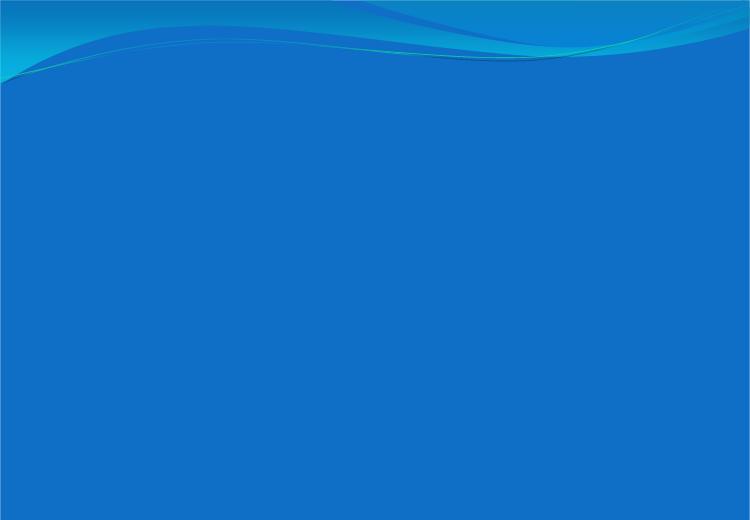 What is a Tsunami
Japanese for “harbor wave”
Series of waves & surges
5-60 minutes apart
Wave lengths are 10-100s miles long, so we cannot see the next wave.
Grows in height as it nears the shore. 
Travels fast in deep ocean (400-500 mph), but slows down at coast (10-30 mph).
No connection with the tides
[Speaker Notes: Tsunamis are a series of traveling waves of extremely long wavelength and time period. They are generated when an entire column of water is suddenly moved vertically, such as by the occurrence of a great earthquake.]
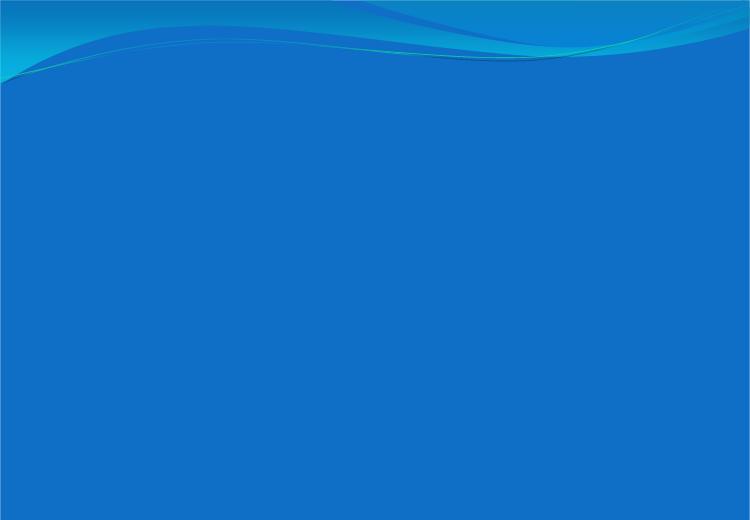 What does a Tsunami look like?
Rapidly rising/falling sea level
Wall of water, surges
Flood, strong currents
Receding wave
Seafloor exposed
Ocean drawdown
Fast flowing, debris-laden river
Objects become battering rams
Erodes, scours, deposits mud
2011 Japan Tsunami
[Speaker Notes: In Japan 2011 Tsunami, the wave run-up heights were up to 133 feet in some places and it traveled up to 6 miles inland in some places.]
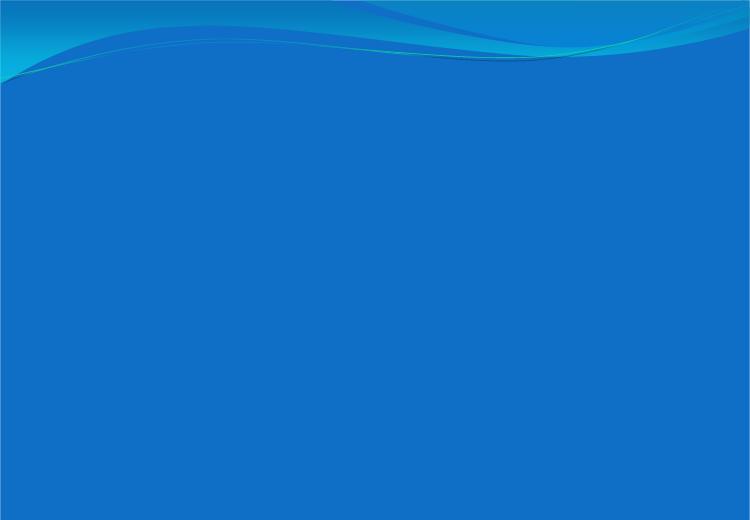 What causes a Tsunami?
[Speaker Notes: Tsunamis are a series of traveling waves of extremely long wavelength and time period. They are generated when an entire column of water is suddenly moved vertically, such as by the occurrence of a great earthquake.]
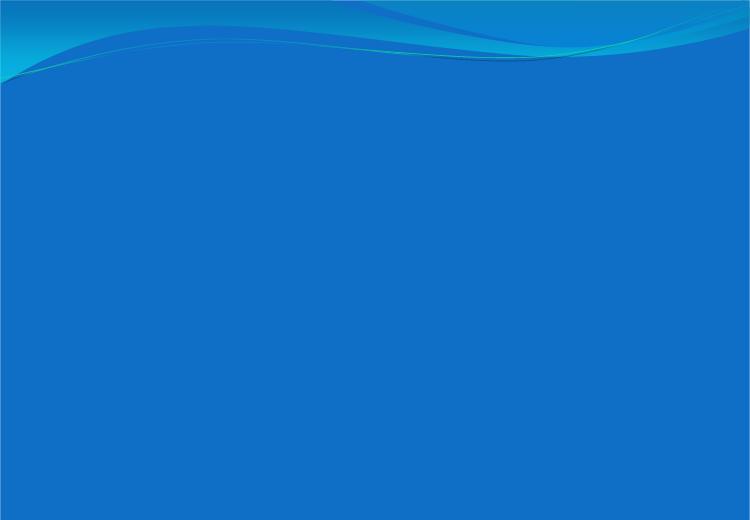 Two Types
CEETEP
Sue Graves ~ August 2015
[Speaker Notes: In this session, we will explore how to prepare for two entirely different events: a distant tsunami and a local tsunami.]
Distant Tsunami
[Speaker Notes: EQ in Alaska is biggest threat, biggest impact

YOU WON’T FEEL THE EARTHQUAKE!]
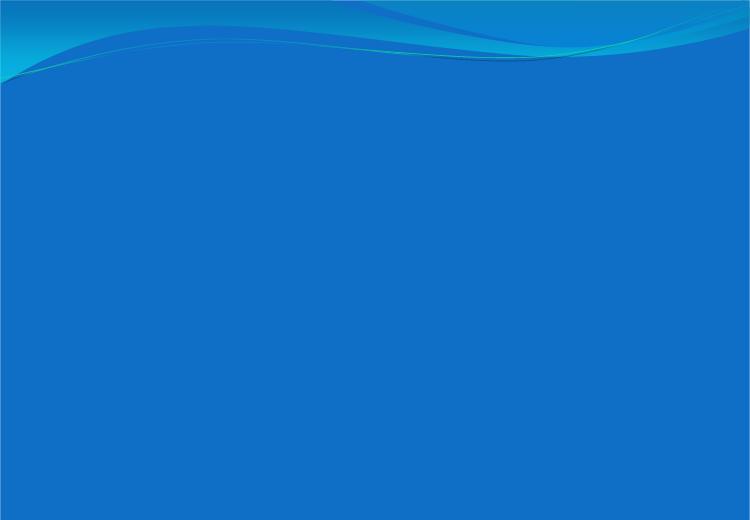 Know the “Distant” Zone
The ORANGE Zone
Beaches
Harbors
Rivers, Inlets
Other low-lying areas
Some neighborhoods
Some business areas
[Speaker Notes: The Distant Tsunami zone is very limited in comparison to the Local Tsunami Zone.

Only evacuate if you are in the Distant Tsunami Zone.]
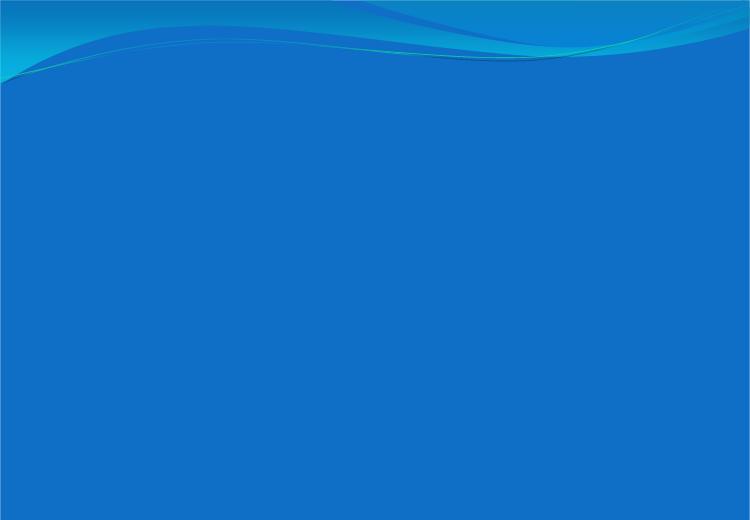 Tsunami Alert MessagesNational Tsunami Warning Center
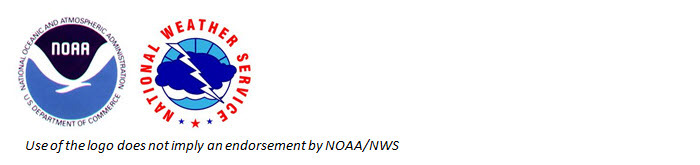 [Speaker Notes: When a significant earthquake occurs a large distance from the Oregon Coast, from an earthquake that we don’t feel, a Distant Tsunami may be generated. The National Tsunami Warning Center (http://wcatwc.arh.noaa.gov/) in Palmer, Alaska is the government organization which provides information to the public regarding tsunami threats to our area.  There are four separate alert levels: Information Statement, Watch, Advisory, and Warning.  Each has a distinct meaning and suggested action:]
Distant Tsunami Notification
[Speaker Notes: There are several different methods the public may be notified of a coming Distant Tsunami.

Mass Notifications Systems: Phone calls, text messages, email notifications, Reverse 911 type of systems, National Weather Service notifications
Citizen Alert/NWS Alert. (Teach how to sign up.)  Smart phone app’s.

SHOW:  NOAA Alert Radio – Be sure to get a radio with the “Alert” feature.  It’s your own personal siren.

Sirens – some communities have sirens – these are for distant tsunamis

The Media:  Traditional (TV, Radio, etc), Social Media (Face Book, Twitter, etc)]
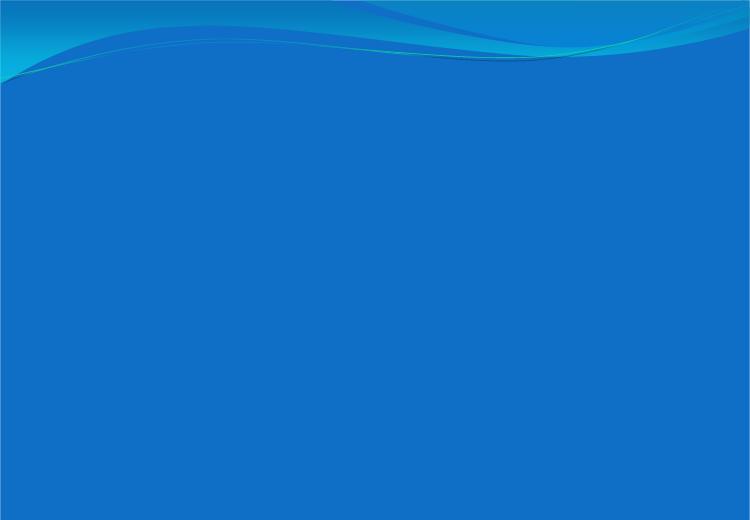 Evacuation During a Distant Tsunami Warning
WHO: Only those in the distant tsunami zone
HOW: Probably by car
WHERE: ???
[Speaker Notes: Evacuation for a Distant Tsunami is very different than from a local earthquake/tsunami.

Ask Participants (Pair Share):  Where should people go when evacuating for a distant tsunami?

Locals
Visitors/Tourists
Students

Does your school, park, or business have a plan for a Distant Tsunami?  (Show LCSD’s Distant Tsunami Plan as a sample)]
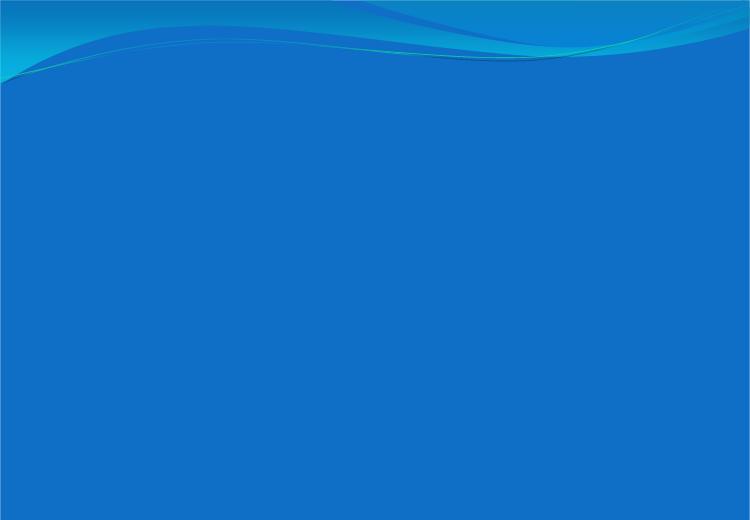 Re-entry After a Distant Tsunami
Cancellation Message
Re-enter with Caution
Damage
Harbors
Beaches
Low-lying areas
Roads, Bridges
Clean up
[Speaker Notes: How do you know when a distant tsunami is over?

Cancellation Message: Wait for cancellation message (from National Weather Service)

Re-enter with caution: Local emergency service officials may provide specific re-entry instructions based on damage to certain areas/infrastructure. 

Damage: Possible damage in harbors, near beaches and other low-lying areas. Some roads may be impassible, temporarily, there may be hazardous materials, fires, or other hazards involved.

Clean up: There may be Clean up that is necessary.]
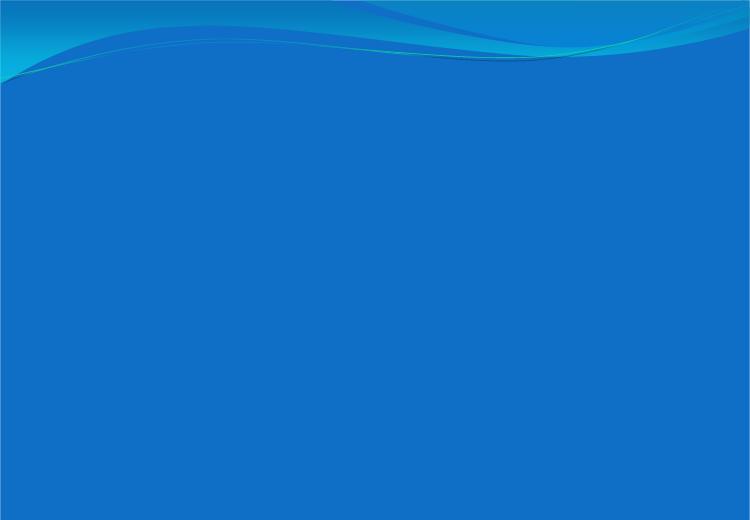 SHOULD ANYONE DIE
FROM A DISTANT TSUNAMI?
NO
[Speaker Notes: Brief discussion.  Why or why not.  

Possible points of discussion include:
Multiple warning mechanisms
Plenty of time to evacuate
Smaller inundation area

The answer is NO! Absolutely NOT!  With proper education and preparation, nobody should die from a distant tsunami.]
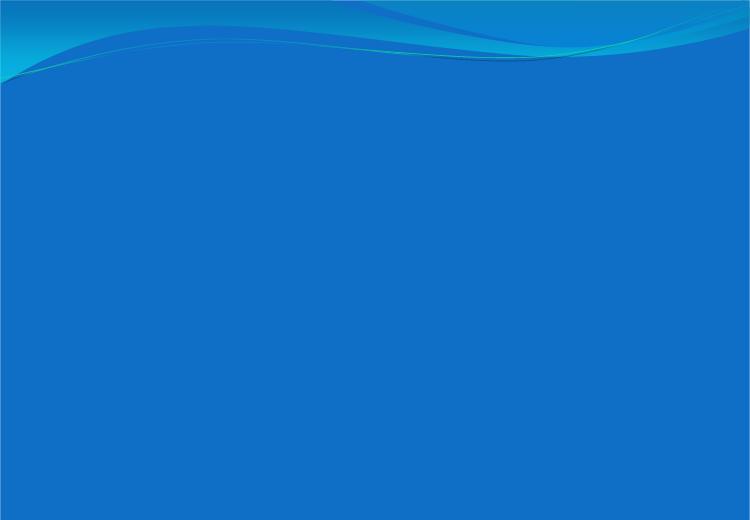 Distant Tsunami Plan
[Speaker Notes: Does your school or bus department have a Distant Tsunami Plan?]
Local (Cascadia) Tsunami
[Speaker Notes: Let’s switch gears and talk about what is referred to as a “Local Tsunami.”  That is, a tsunami caused by an earthquake near our shore, an earthquake that we FEEL.

Tsunami waves and surges will begin arriving on the Oregon Coast approximately 15-30 minutes after the earthquake starts… 

The waves and surges can continue for 10-12 hours or more, possibly even for several days.

The waves and surges come in and go out, in and out, scouring away at structures and landscape, etc…carrying debris and hazardous materials with each wave/surge.  (they also swirl around – toilet bowl illustration)]
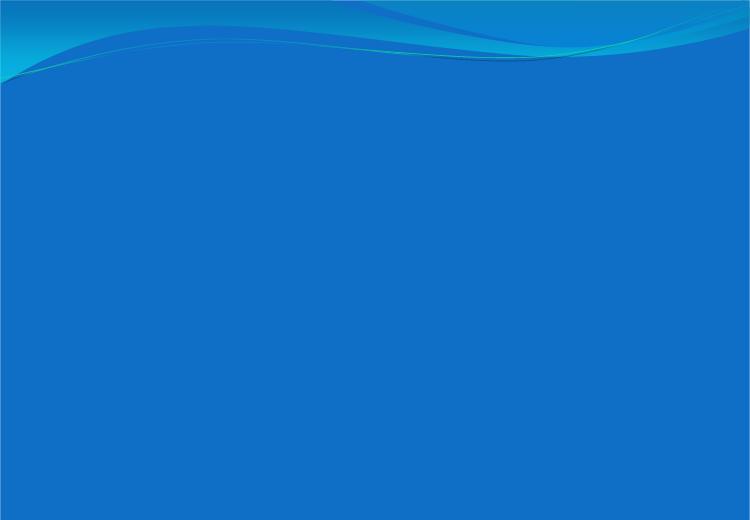 Buildings Destroyed
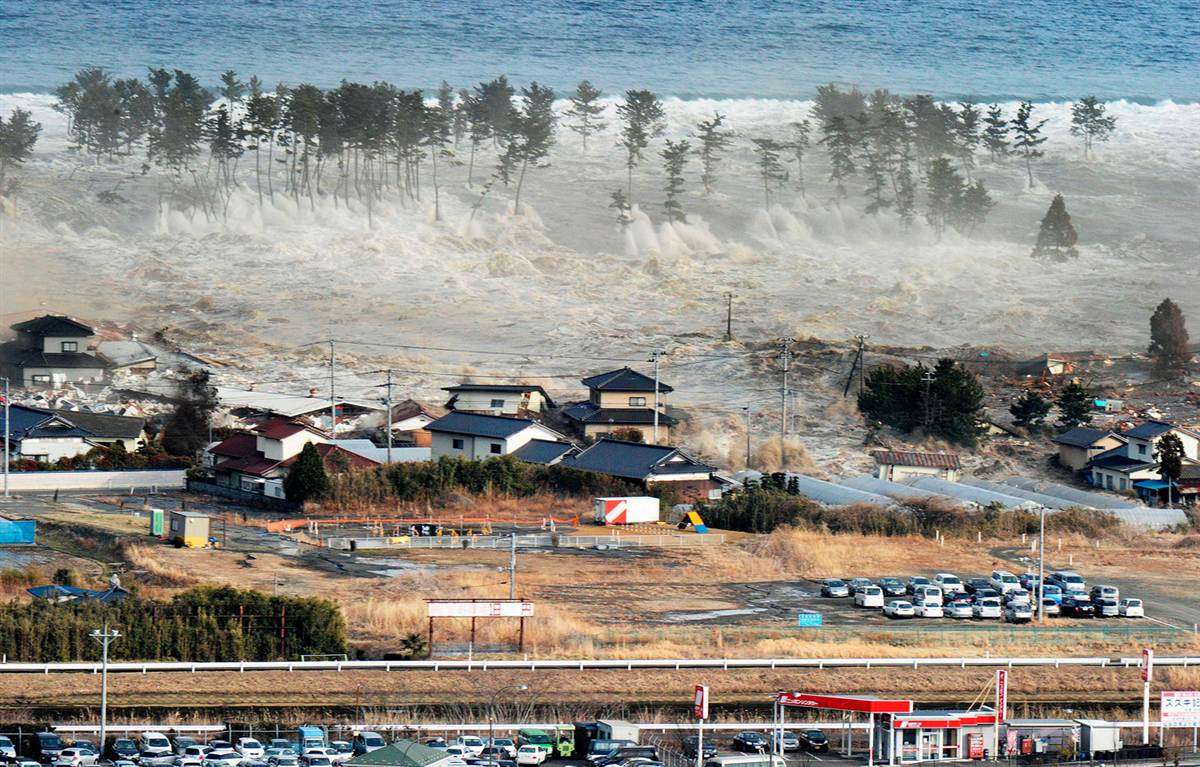 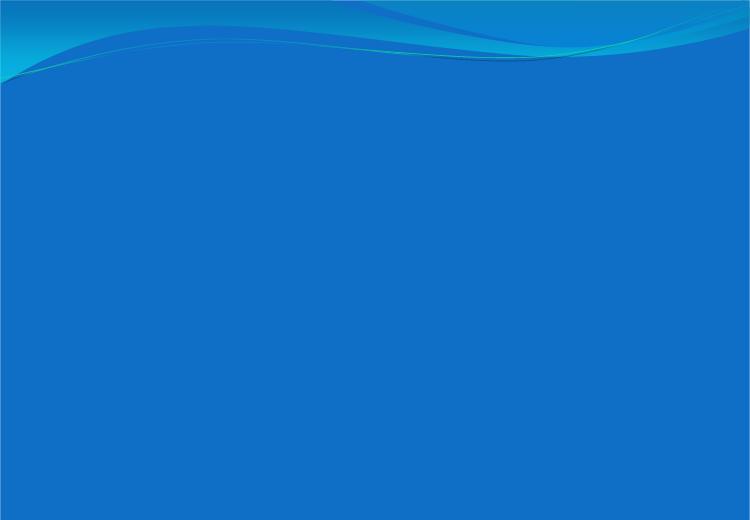 Fires
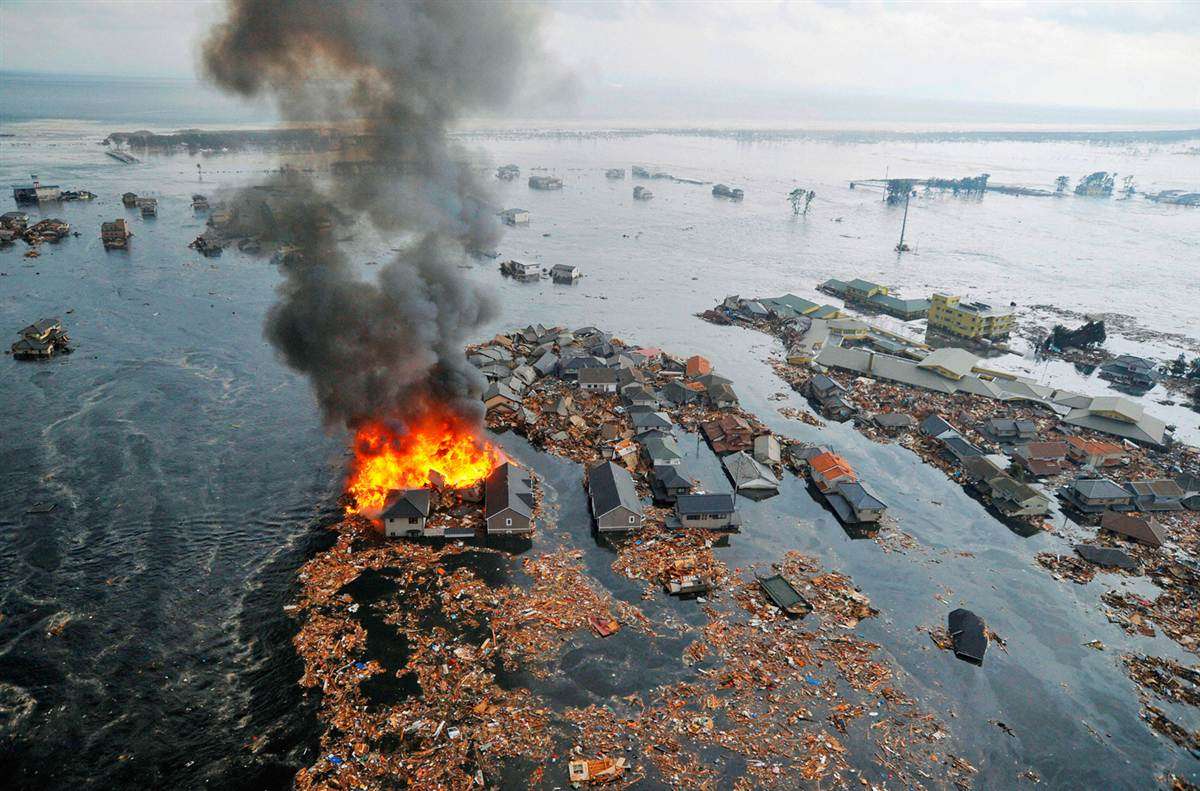 [Speaker Notes: The tsunami waves & surges will create damage of their own.]
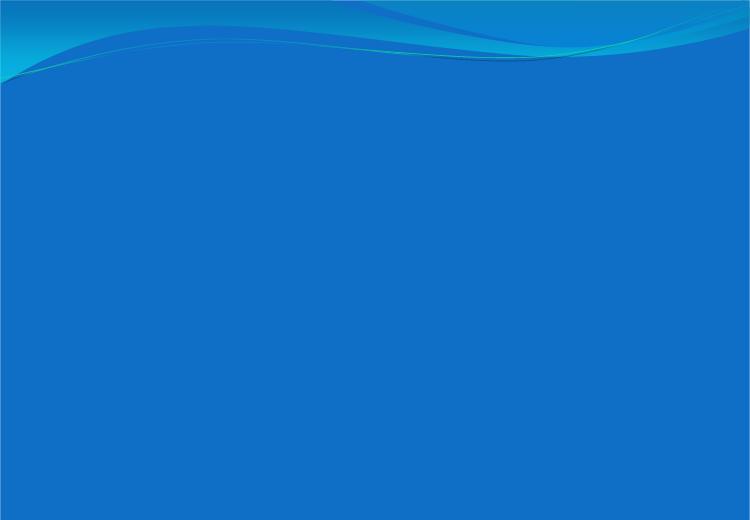 Harbors & Airports Destroyed
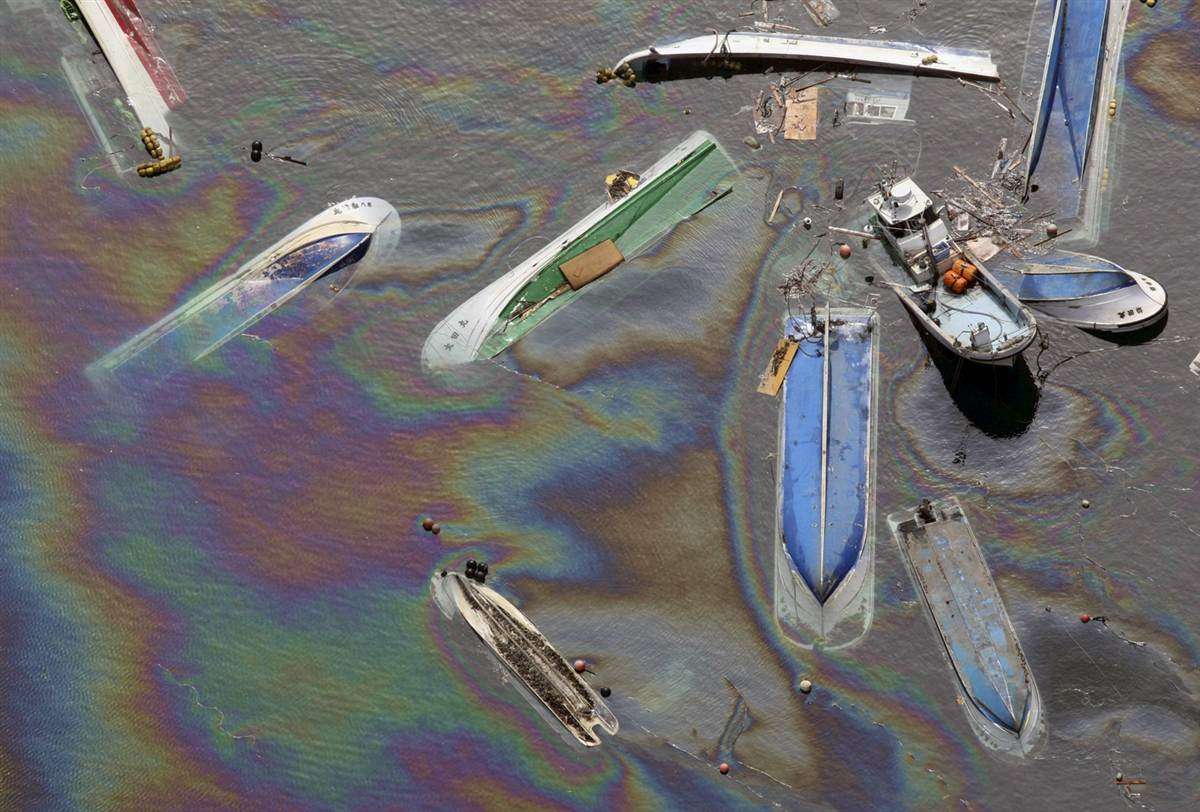 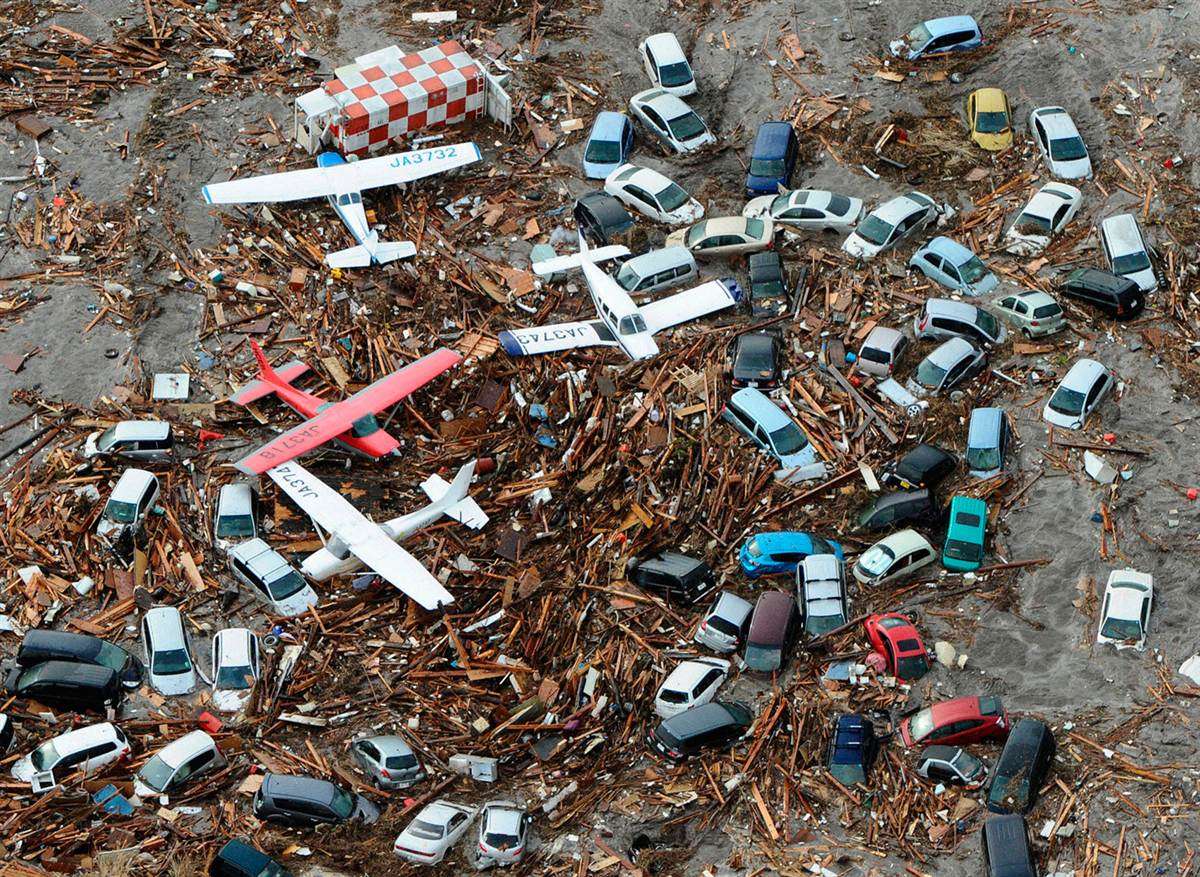 Hazardous Materials & Debris
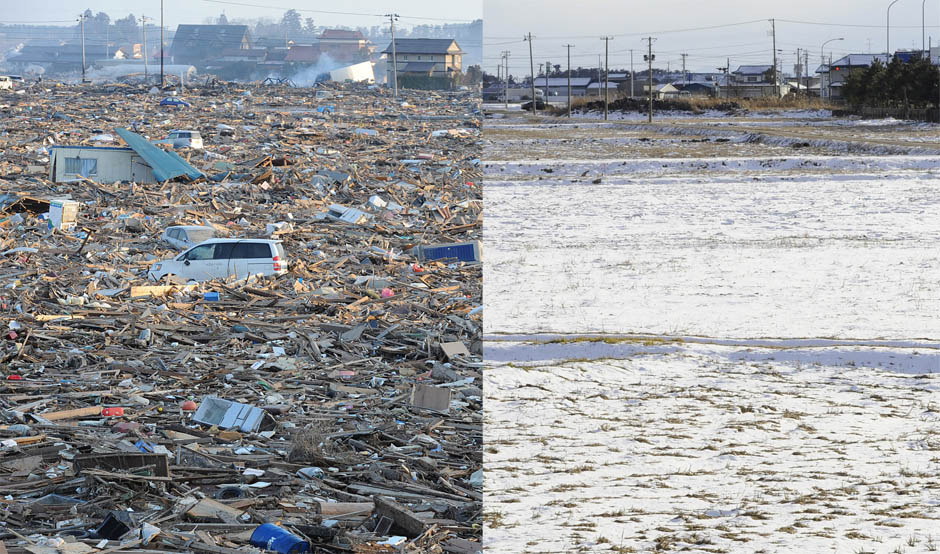 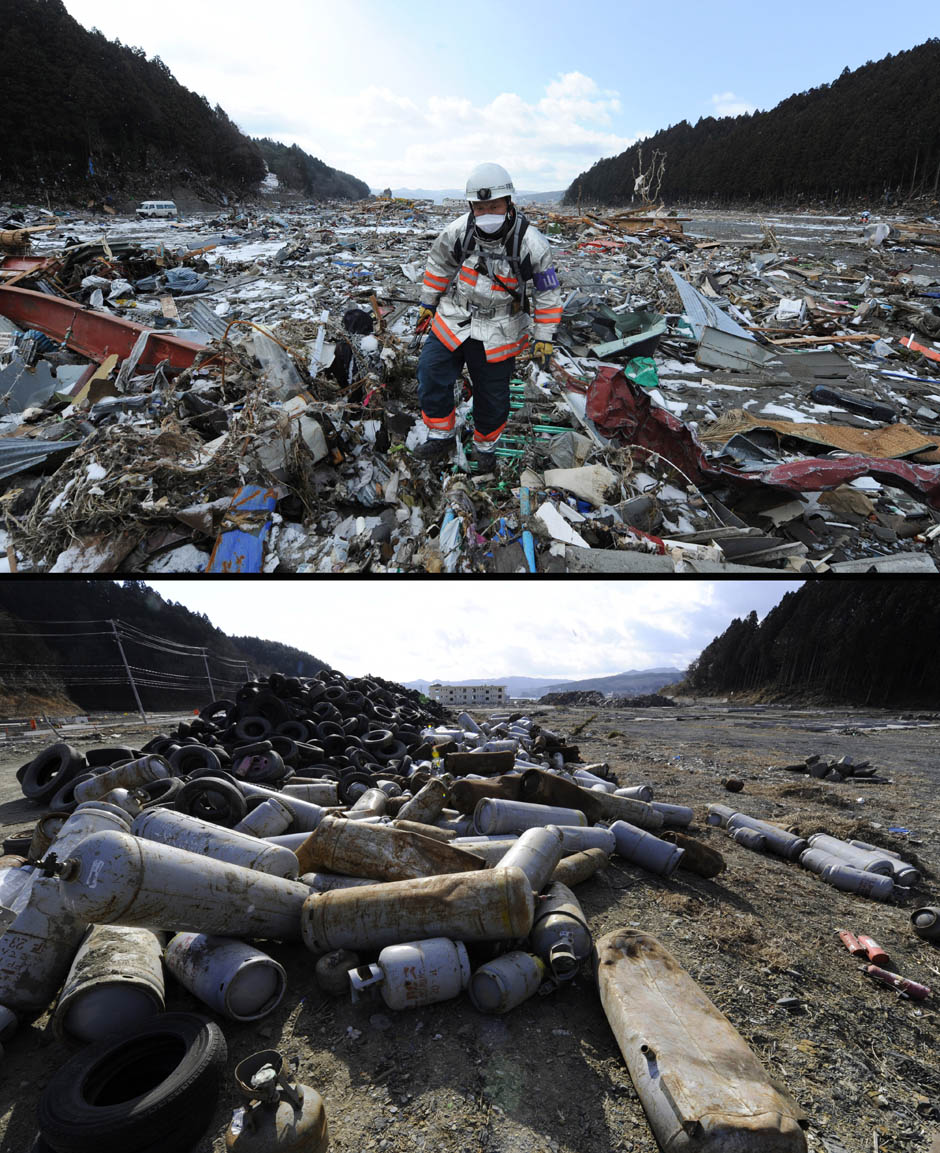 [Speaker Notes: With all the hazardous materials spilled into our bays and oceans, is it likely that we will be able to fish, clam, crab, etc?  And if we could, would it be safe to eat them?

How will we get through the debris to move to other areas or find loved-ones without injuring ourselves? 
What will we do with the debris?
How will we move it?]
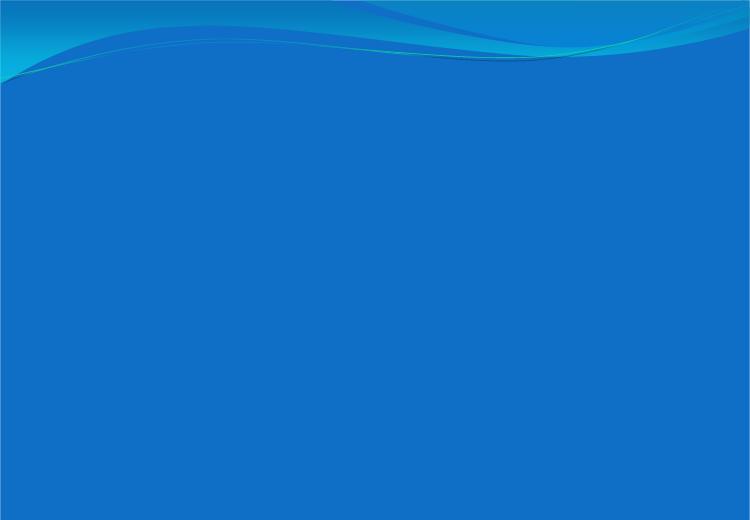 Roads Destroyed or Blocked
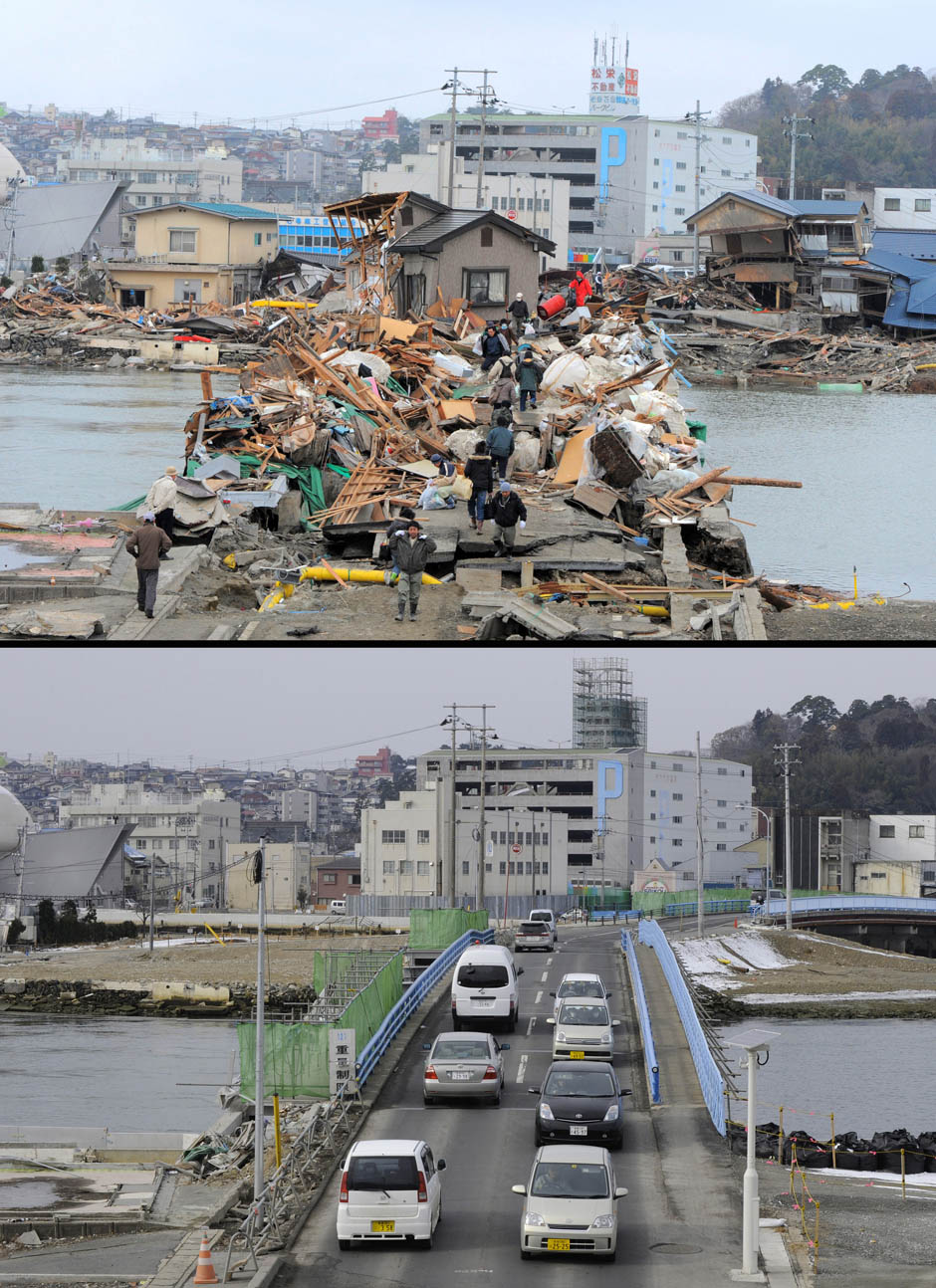 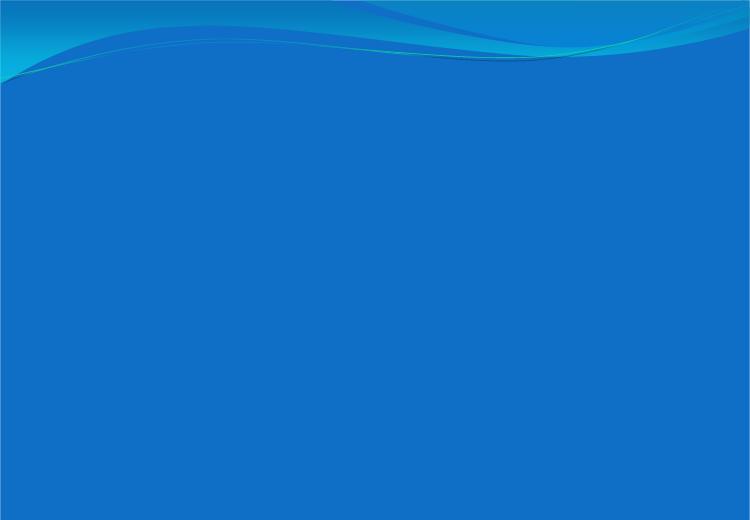 Injuries & Death
[Speaker Notes: There will be injuries, but probably more deaths from the local tsunami.]
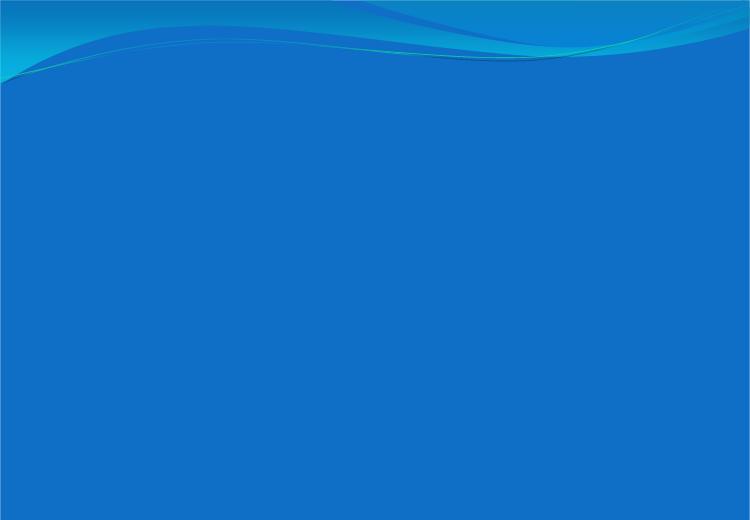 Rescues
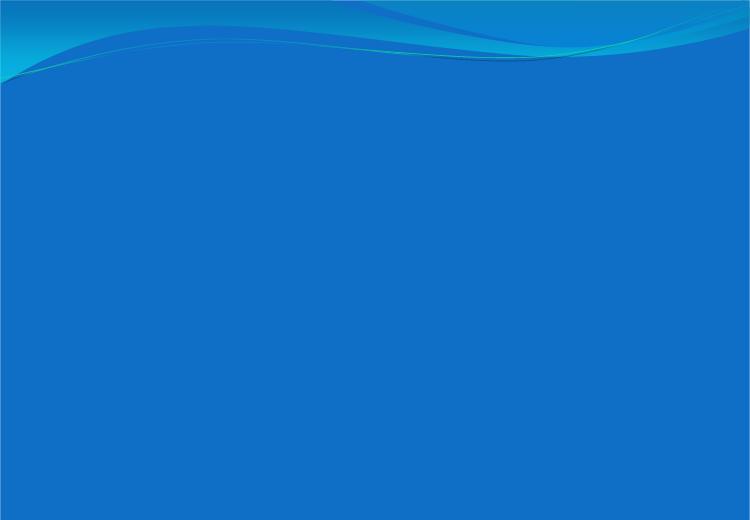 Separated by…
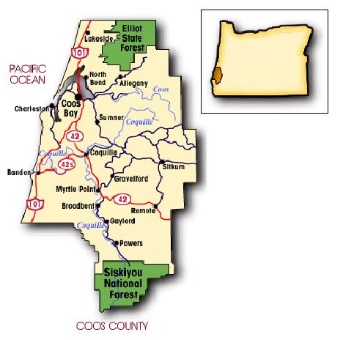 Failed Bridges
Landslides
Debris
Hazardous Materials
[Speaker Notes: We will be separated physically due to bridge failure, landslides & road failure, debris, hazardous materials…]
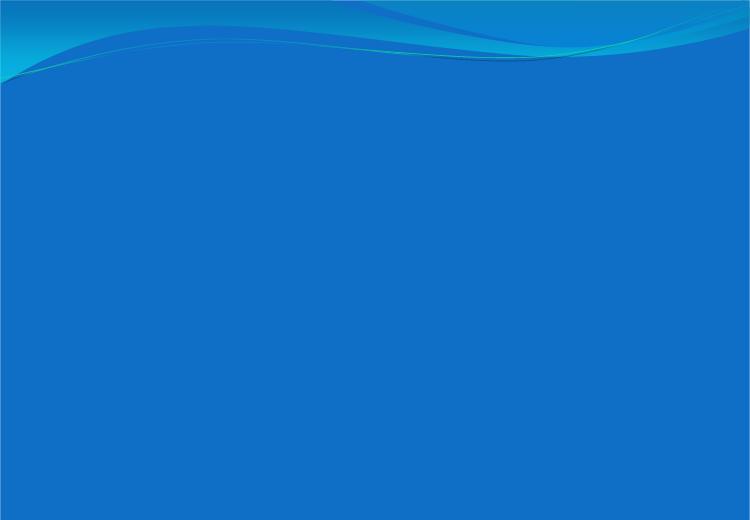 New Tidal Level
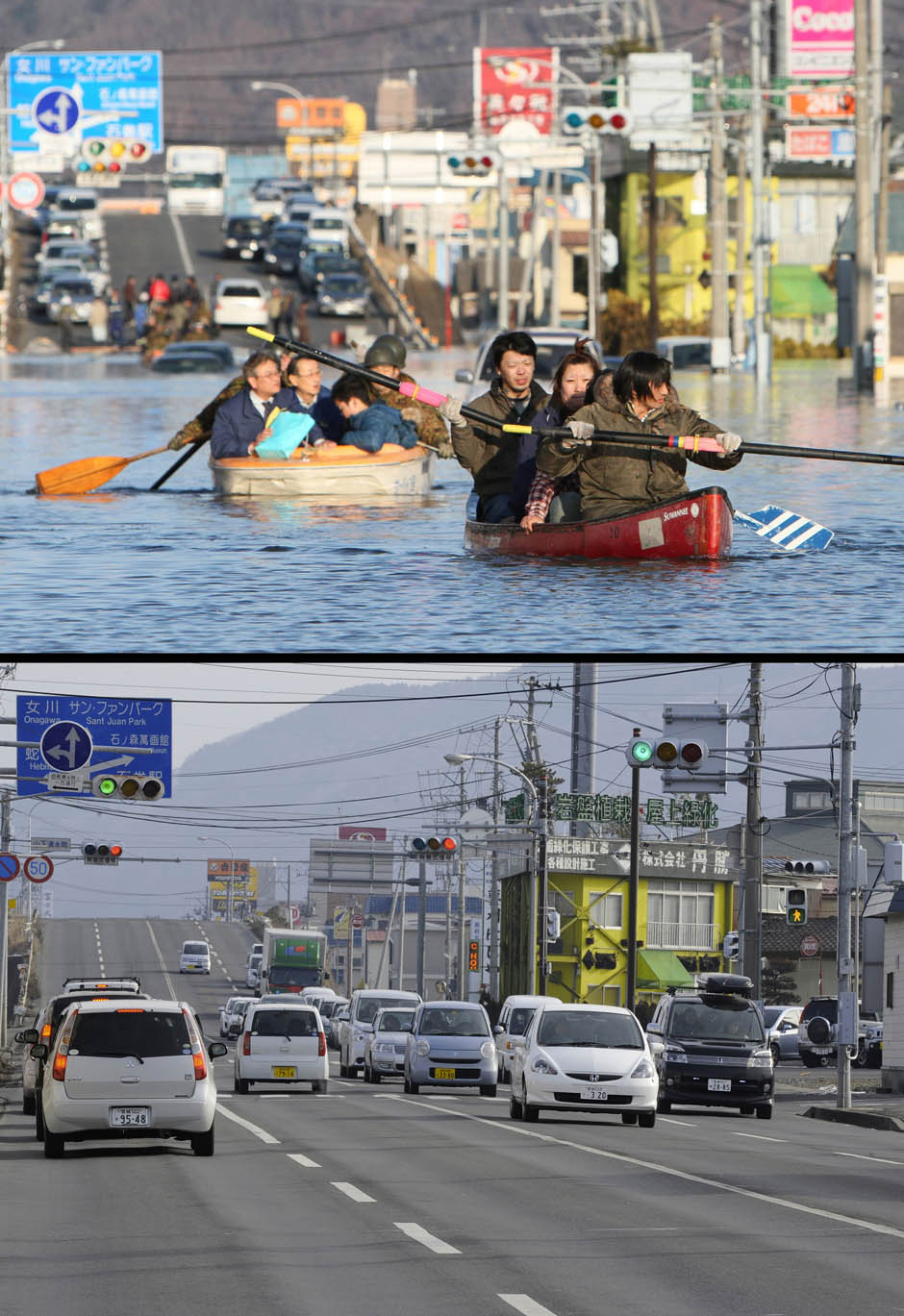 [Speaker Notes: We will also have a new tidal level that will cause temporary and perhaps permanent geographic separation.]
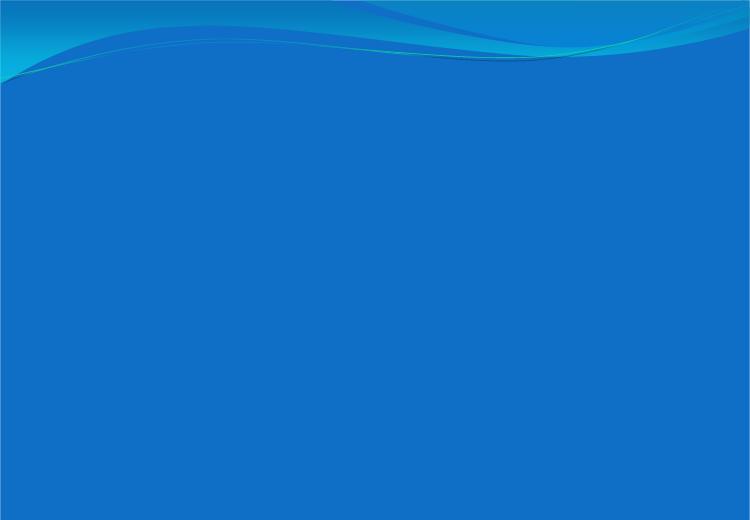 Escape the Tsunami
Bikes???
[Speaker Notes: Education
Know the zones
Identify safe areas
2. Practice
3. Safety]
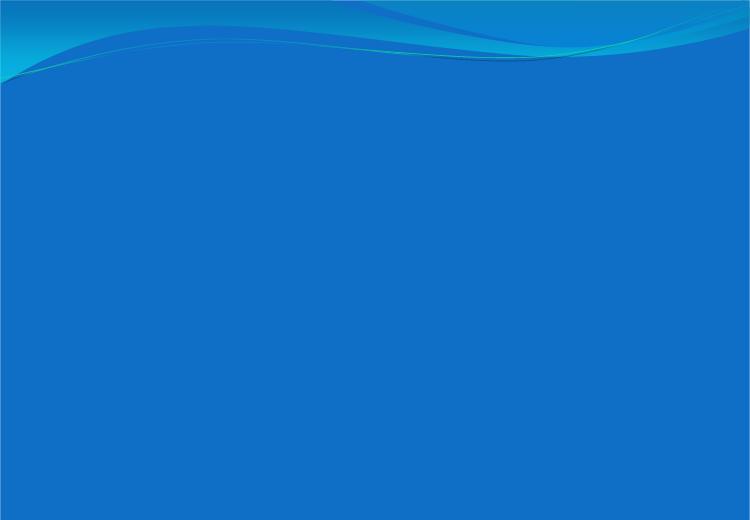 The Local Zone – YELLOWThe Distant Zone - ORANGE
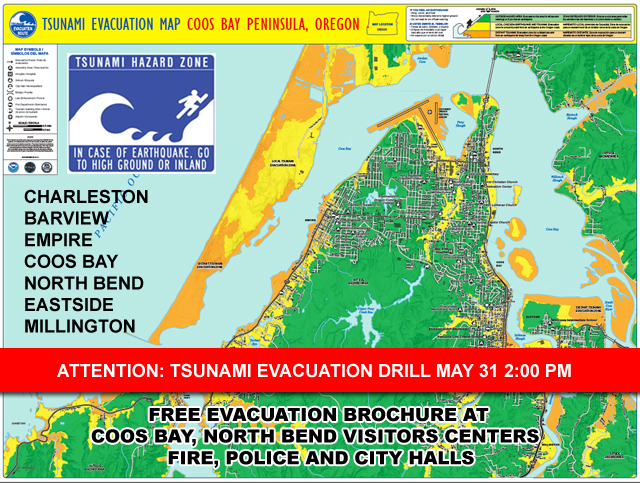 [Speaker Notes: There are two different kinds of maps we can use to learn the tsunami zones.  The most commonly used is the “Tsunami Evacuation Map” which is the one made specifically for the public to learn both the Distant and the Local Tsunami Zones.  The zones were made based on the worst-case scenario for each the distant and local tsunami.]
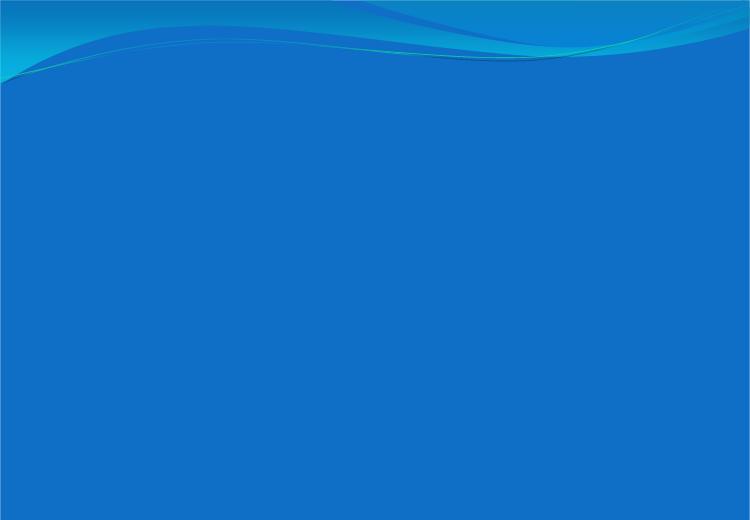 Plan Ahead – Be Aware
Signs
Evacuation Routes
Safe Areas
Temporary Assembly Areas
Vertical Evacuation Options
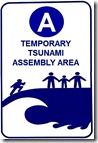 [Speaker Notes: Know if you’re in the Tsunami Zone WHETHER YOU’RE AT HOME, SCHOOL, WORK, GROCERY STORE, CHURCH, PARK, etc.
Know where “high ground” is  (options in case primary route is blocked)  even when you’re driving.
Practice walking to high ground
Waves continue to come for 10-12 hours or more (24?)]
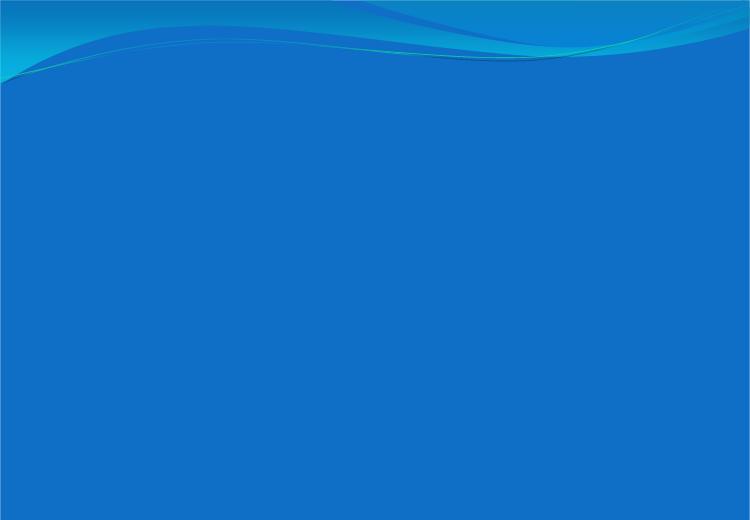 Vertical Evacuation
http://www.fema.gov/medialibrary/media_records/8086
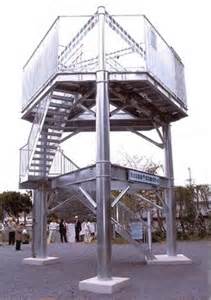 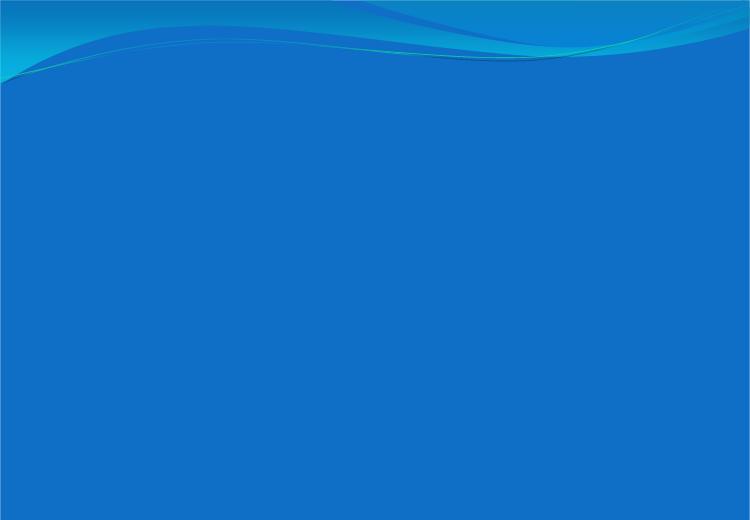 Mobility Challenges?
[Speaker Notes: Look at all these people (homes) who live in the “local” tsunami zone (yellow) here in Gleneden Beach!  Many of them are elderly and may feel like they cannot possibly (physically) make it to the green (safe) zone in 15 minutes.    Especially those right along the shore…it’s just too far for them to walk.

So they decide to give up and not even try.   REMEMBER, THERE MAY BE VERTICAL EVACUATION OPTIONS!]
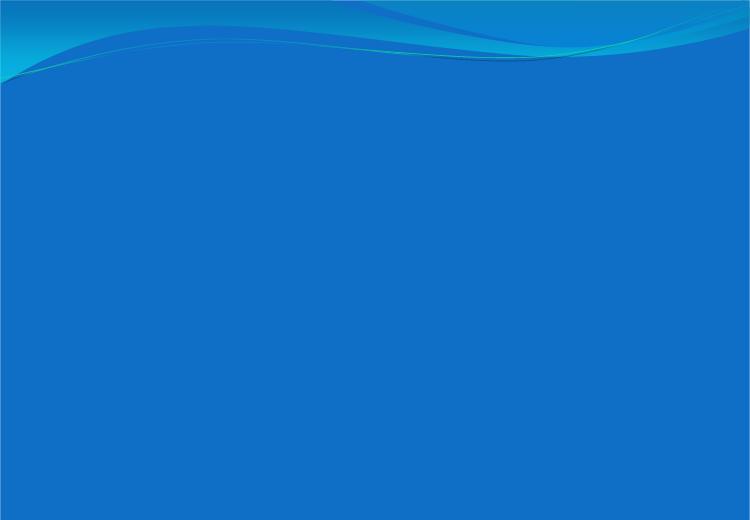 Tsunami Inundation Map
[Speaker Notes: The other map, the “Tsunami Inundation Map” is used for more in depth planning and shows several different scenarios of tsunami inundation based on the size of the earthquake. 

Check out a magnitude 8.9…the light purple zone.  On this map, most of the homes & buildings in are in the yellow 9.0+ zones. That means that if we have a magnitude 8.9, most of these people’s homes are not going to be inundated with tsunami waves.  For those homes right by the shore, they don’t have to go very far to escape the tsunami if it’s an 8.9.

You don’t know where the earthquake is (could be just the southern portion of the subduction zone)
You don’t know how big the earthquake is.
You don’t really know how far the tsunami is coming.
You also don’t know how soon it will arrive.

Move to higher ground. Every step closer you take to higher ground is a step closer to safety.]
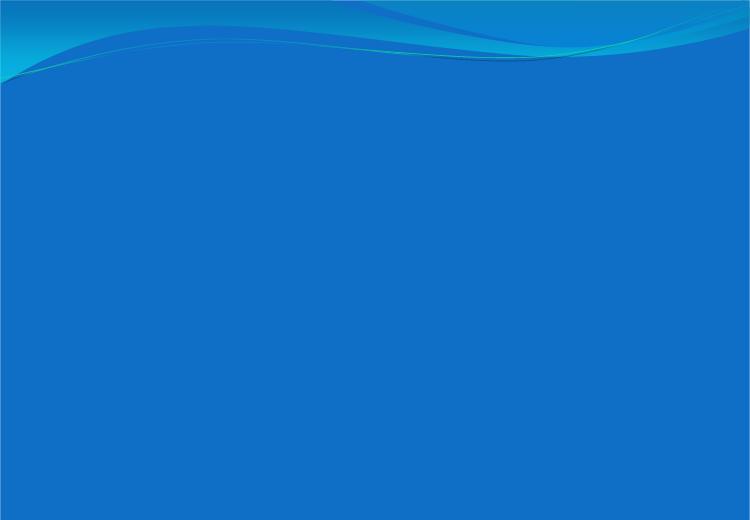 Don’t Give Up!
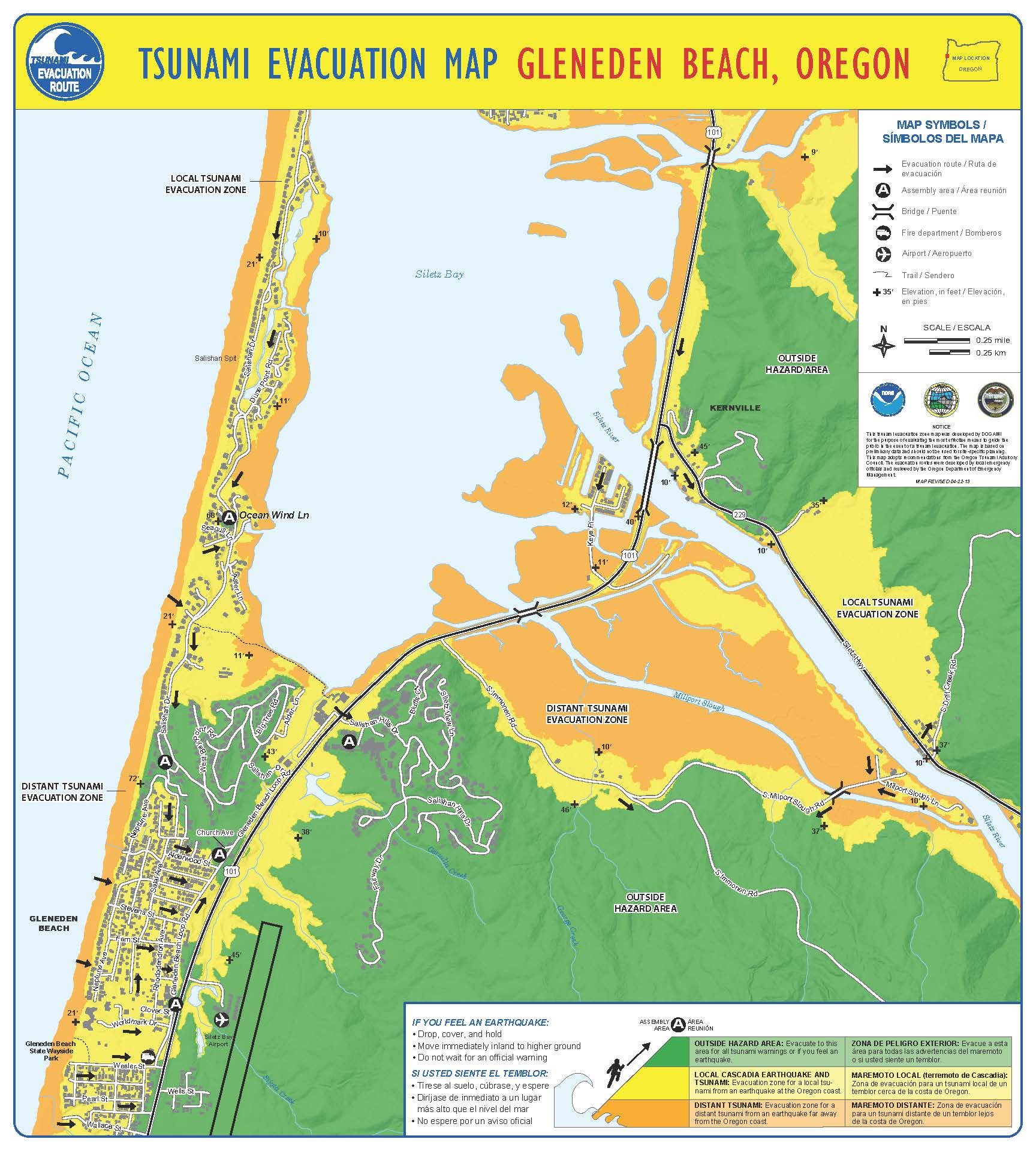 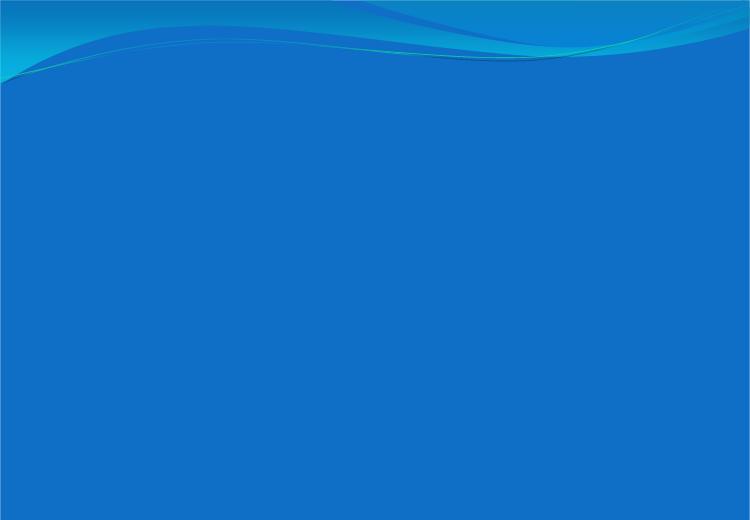 Practice
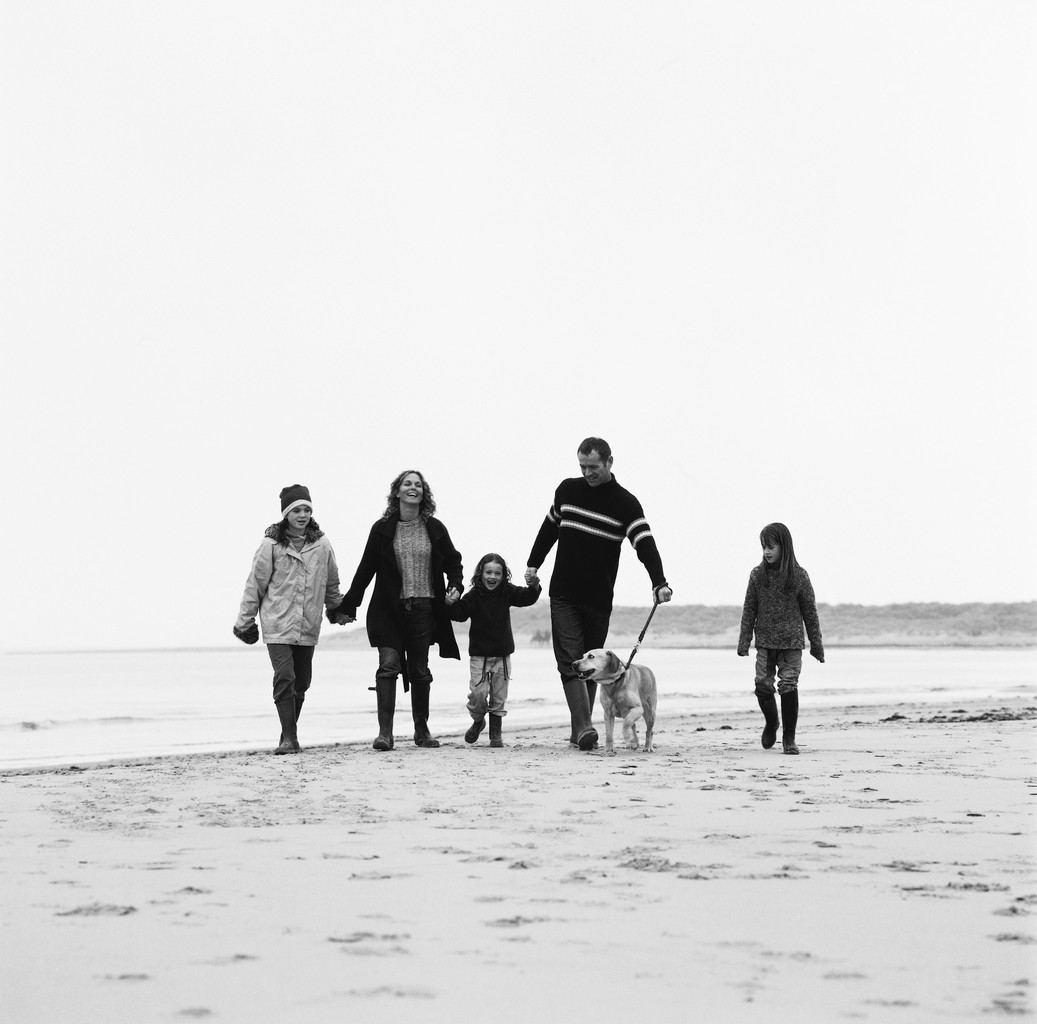 [Speaker Notes: Practice from different locations 
Make a game of it…where would we go right now if we felt an earthquake?
Don’t forget pets.

Go on foot.  Walk or run.  Roads will probably be impassible.  Some may try to ride a bike…  (Time yourself)
Practice evacuating with those needing assistance: children, elderly, those with mobility challenges, pets, etc.
Consider options for routes & assembly areas. Try different routes and assembly areas.]
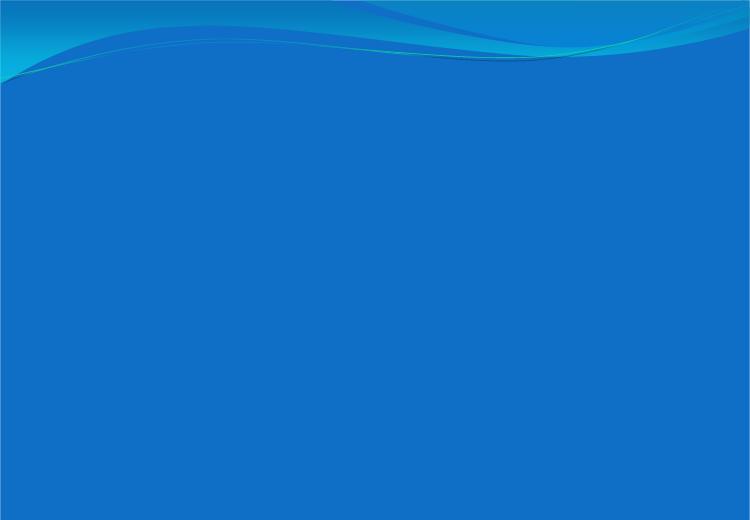 Practice
Participate in
drills
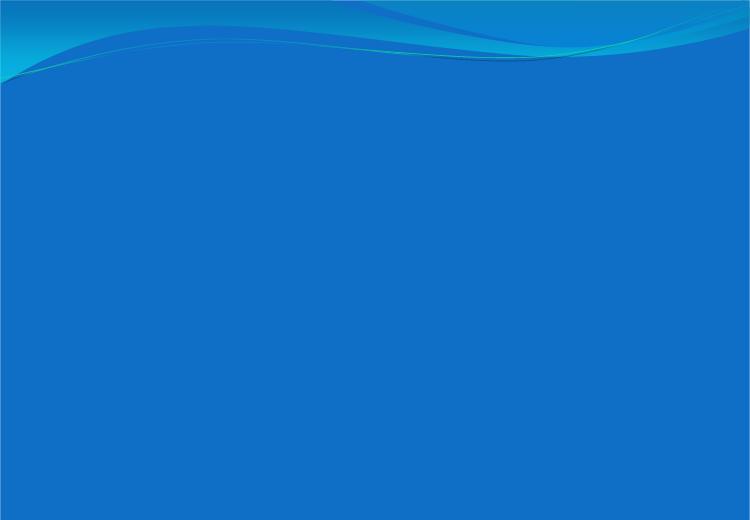 To Carry or Not To Carry Supplies
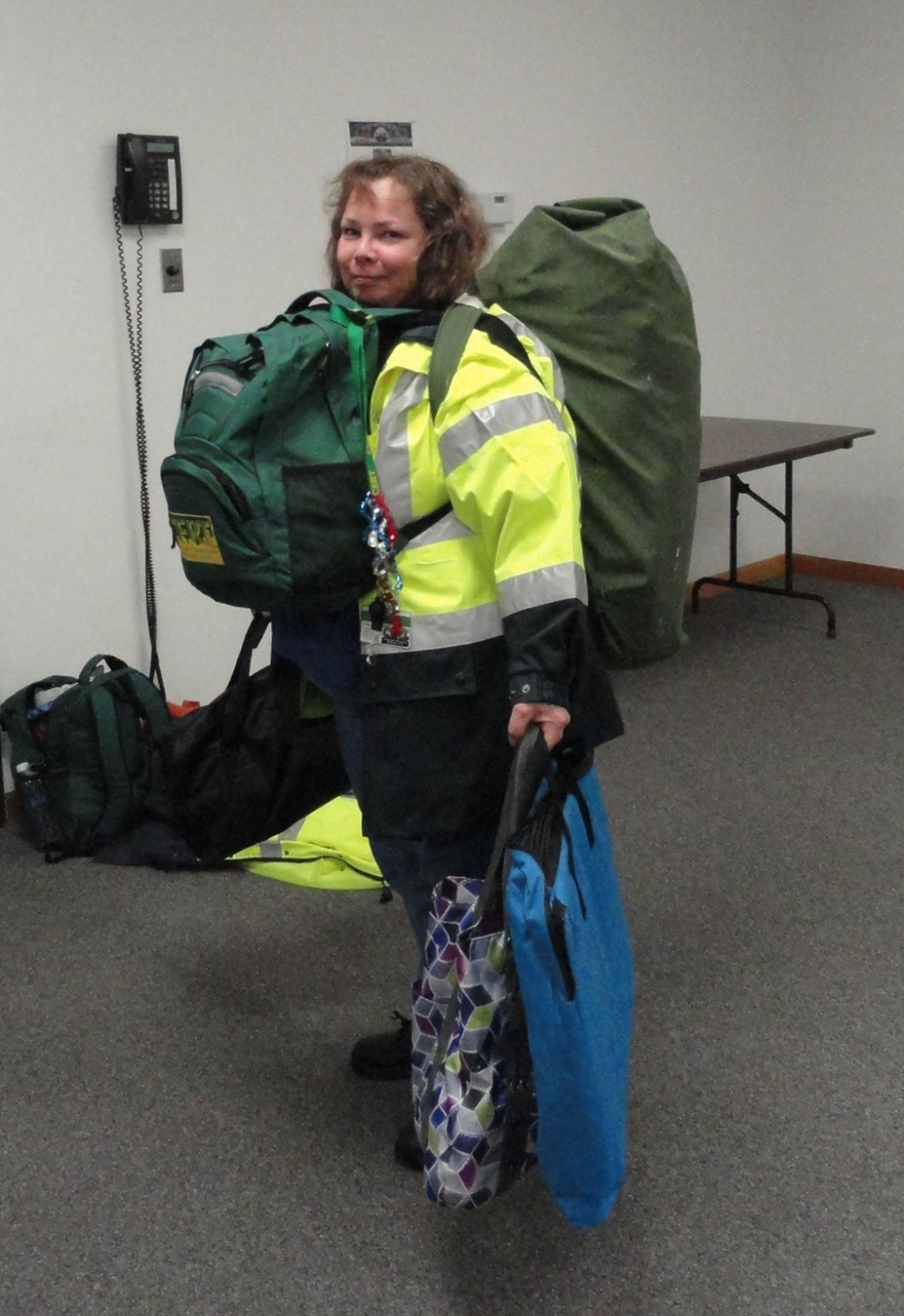 [Speaker Notes: Practice assessing your situation to see if you can also practice carrying emergency supplies
You may or may not want to bring supplies – class discussion (pros and cons)
Consider storing them in advance at a friends house on high ground. 

If stopping to go and retrieve your supplies is going to cost your life, don’t do it.  You’ve got to escape the tsunami before you can start thinking about those supplies you need to meet your basic needs.  First things first.]
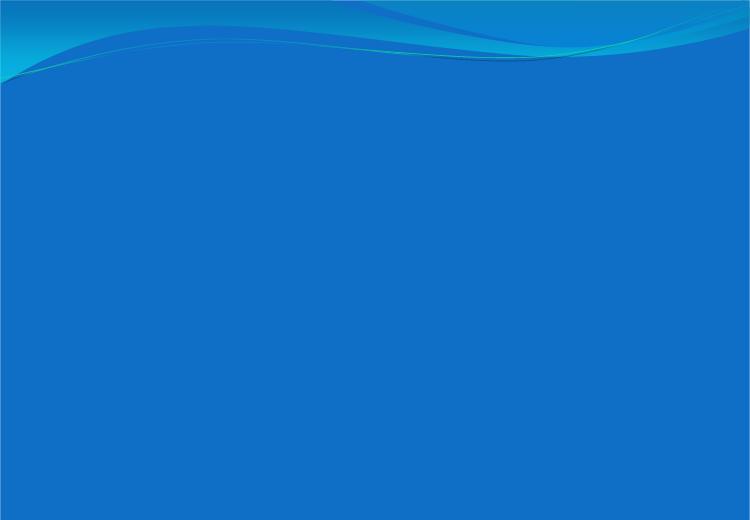 The Discipline to STAY PUT!
When Do You Return 
to the 
Tsunami Hazard Zone?
[Speaker Notes: Tsunami waves/surges may come for possibly 24 hours or more, possibly even days. 
Aftershocks, large ones can even produce more tsunami waves.
Debris, hazardous materials
Curiosity Killed the Cat!

There will be a lot to do to meet basic needs.  Rather than wait around for the tsunami waves to end, get to work meeting needs and preparing to live the Island Life.]
2011 Tohoku Tsunami
In some places, wave heights were up to 133 feet
In some places, waves traveled up to 6 miles inland
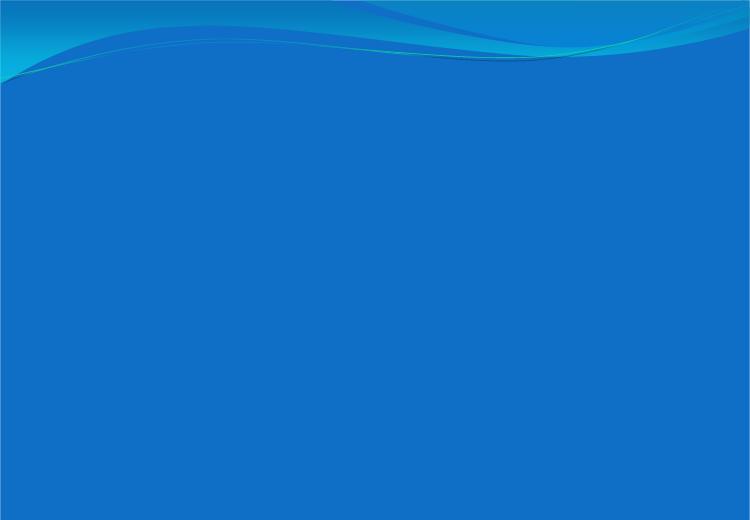 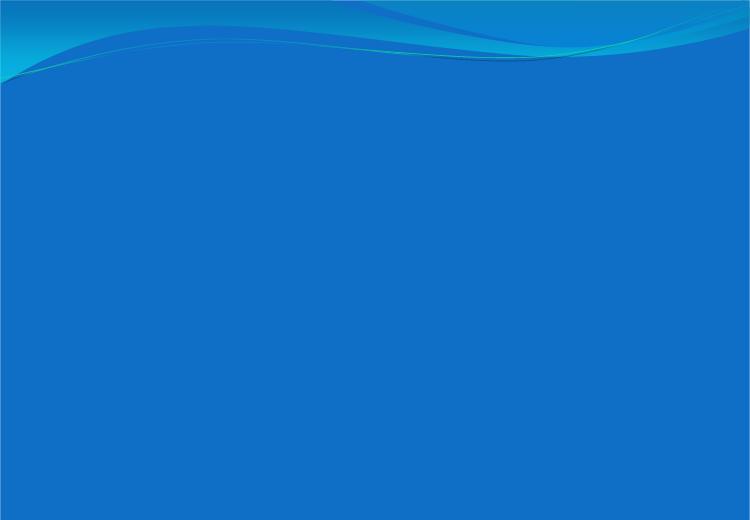 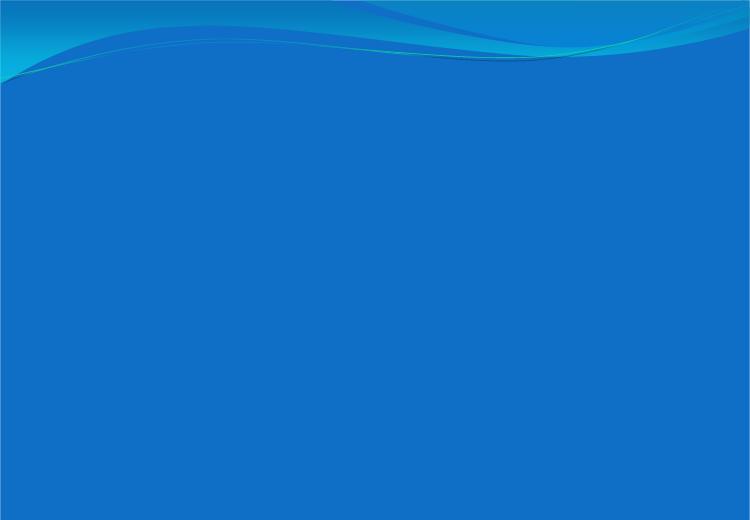 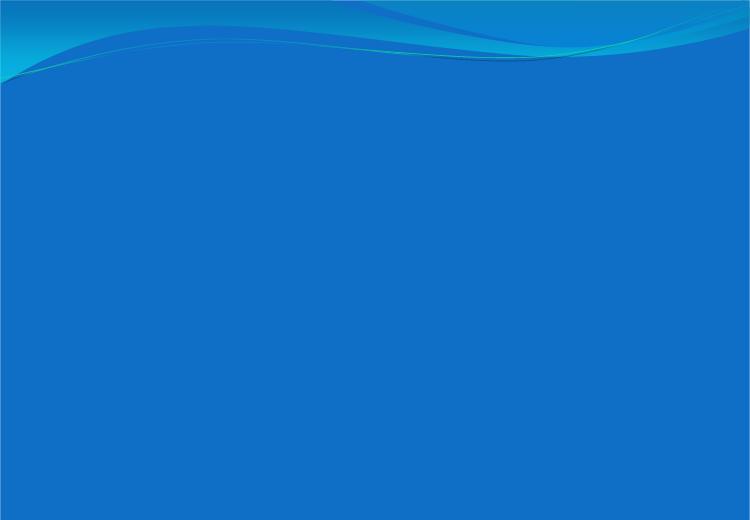 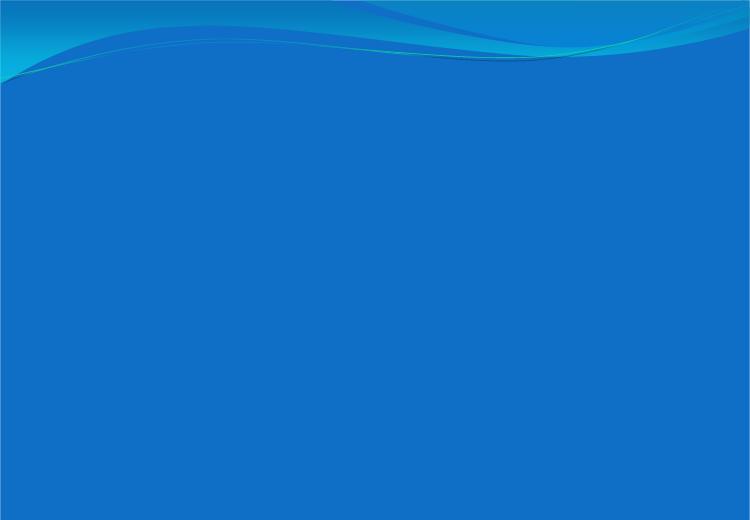 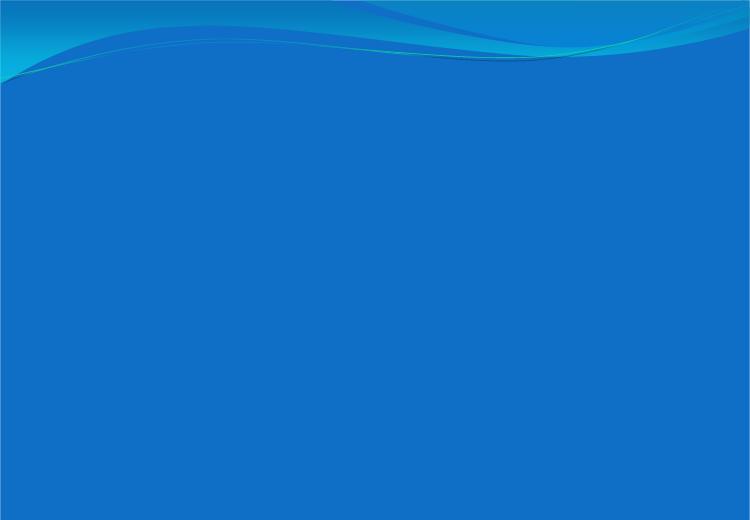 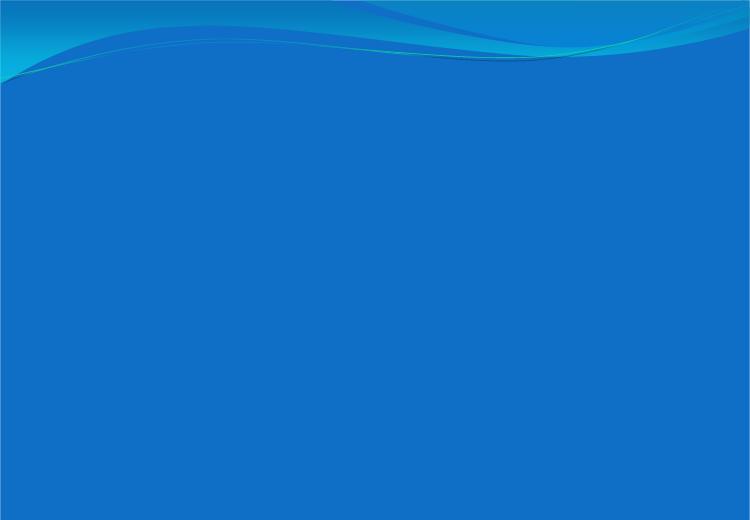 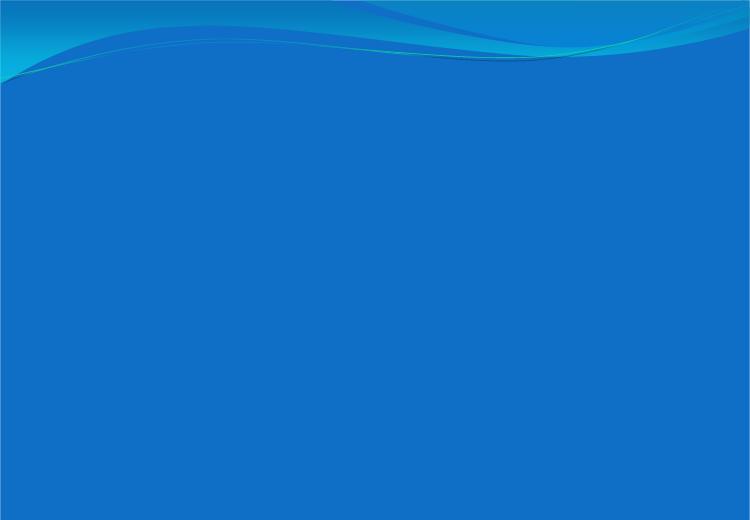 Lessons Learned
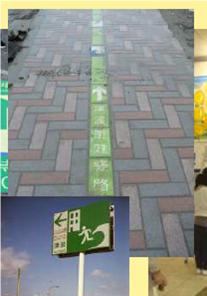 At least 101 of Japan’s designated Tsunami Evacuation Sites were inundated by the tsunami.
[Speaker Notes: Our Japanese neighbors are one of the most prepared nations in the world.  They are an inspiration to us.  However, they didn’t believe a Magnitude 9 was possible, so their preparedness didn’t go that far.

We need to prepare for the worst so we will be ready for any size event.]
Do it Now!
WHAT WILL YOU DO
TO SURVIVE A TSUNAMI?